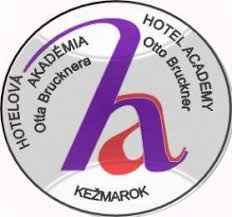 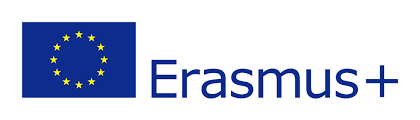 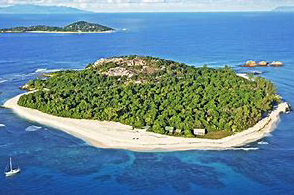 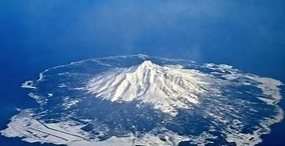 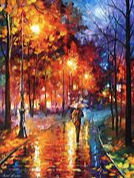 I  S  L  A  N  D
17.-25.3.2019
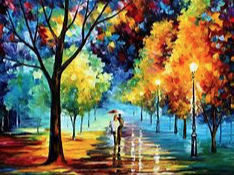 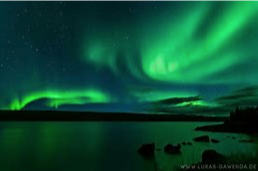 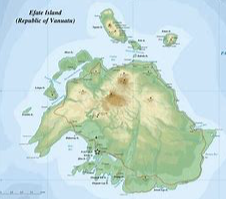 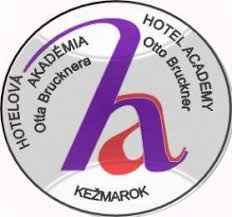 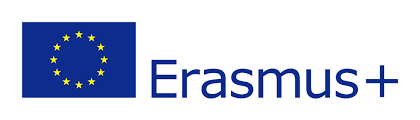 Zaradenie a názov akcie
:: Program: Erasmus+
    :: Projekt: Moderne a efektívne
        :: Mobilita: „Štruktúrovaná
                              vzdelávacia návšteva
                              škôl/inštitúcií
                              v Reykjavíku, Island
                :: Účastník: RNDr. Eva Labusová
Island a Európa
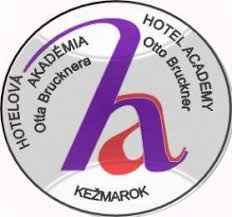 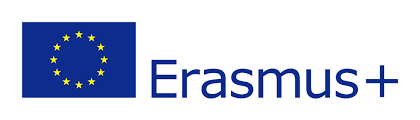 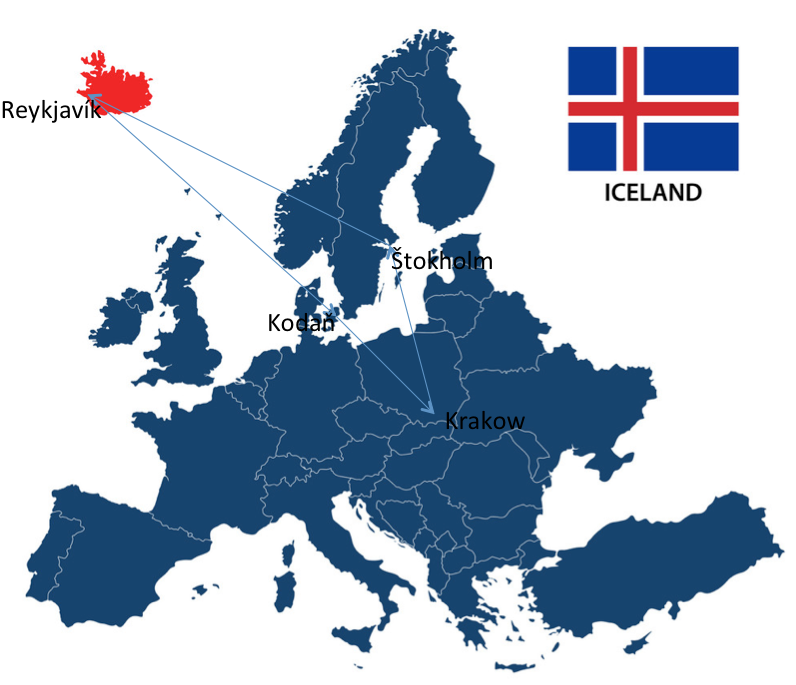 Fakty o Islande
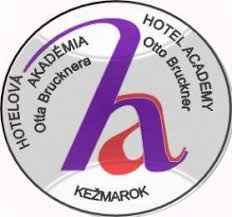 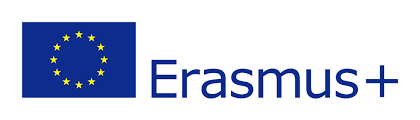 :: 103 000 km²




:: 350 000 obyvateľov






:: hl.mesto Reykjavík
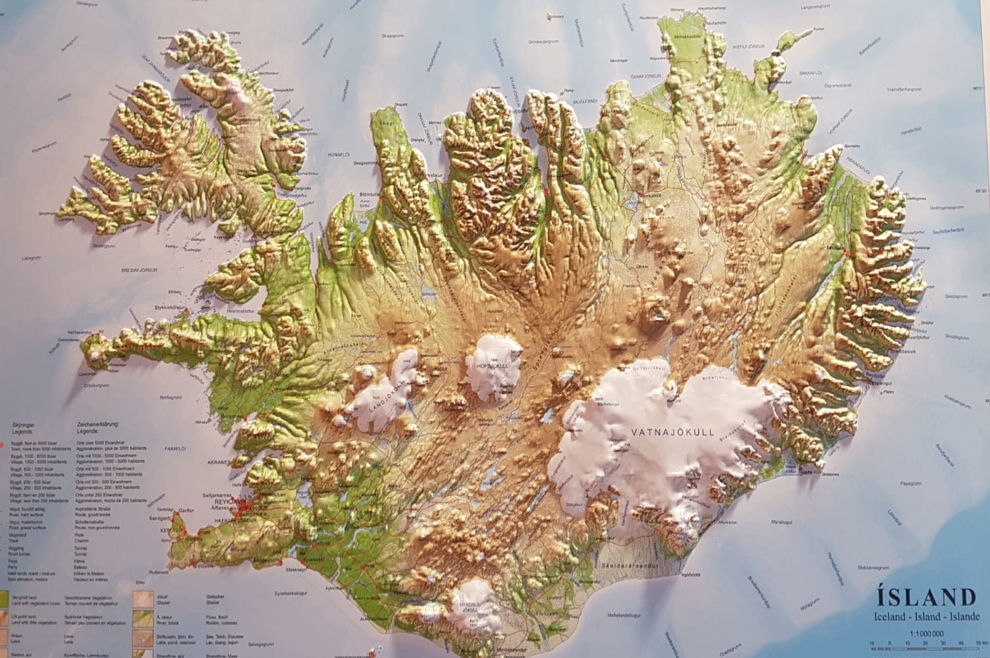 Počasie?    ;-))
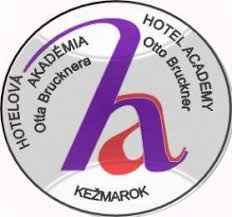 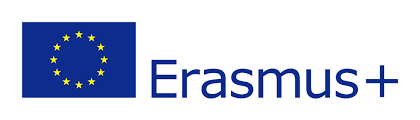 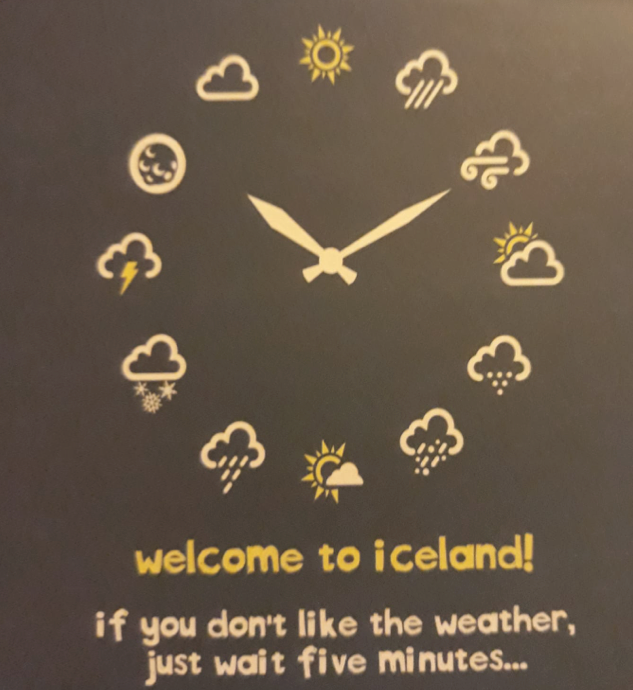 Vikingovia
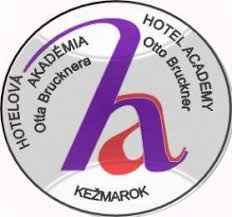 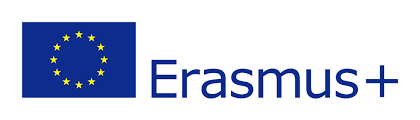 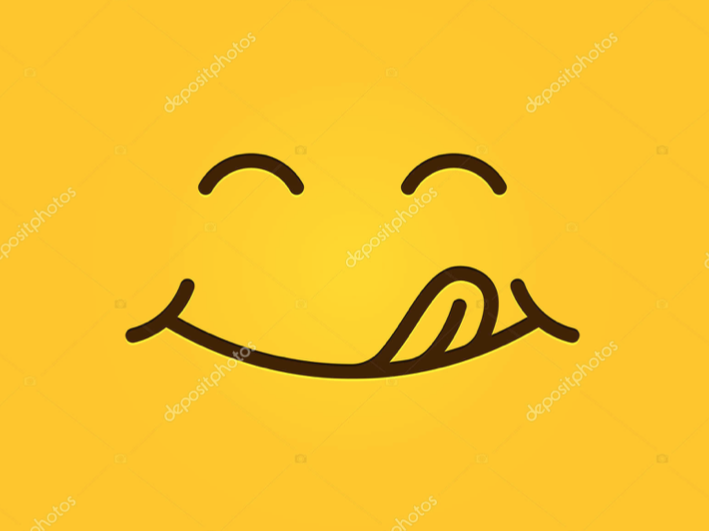 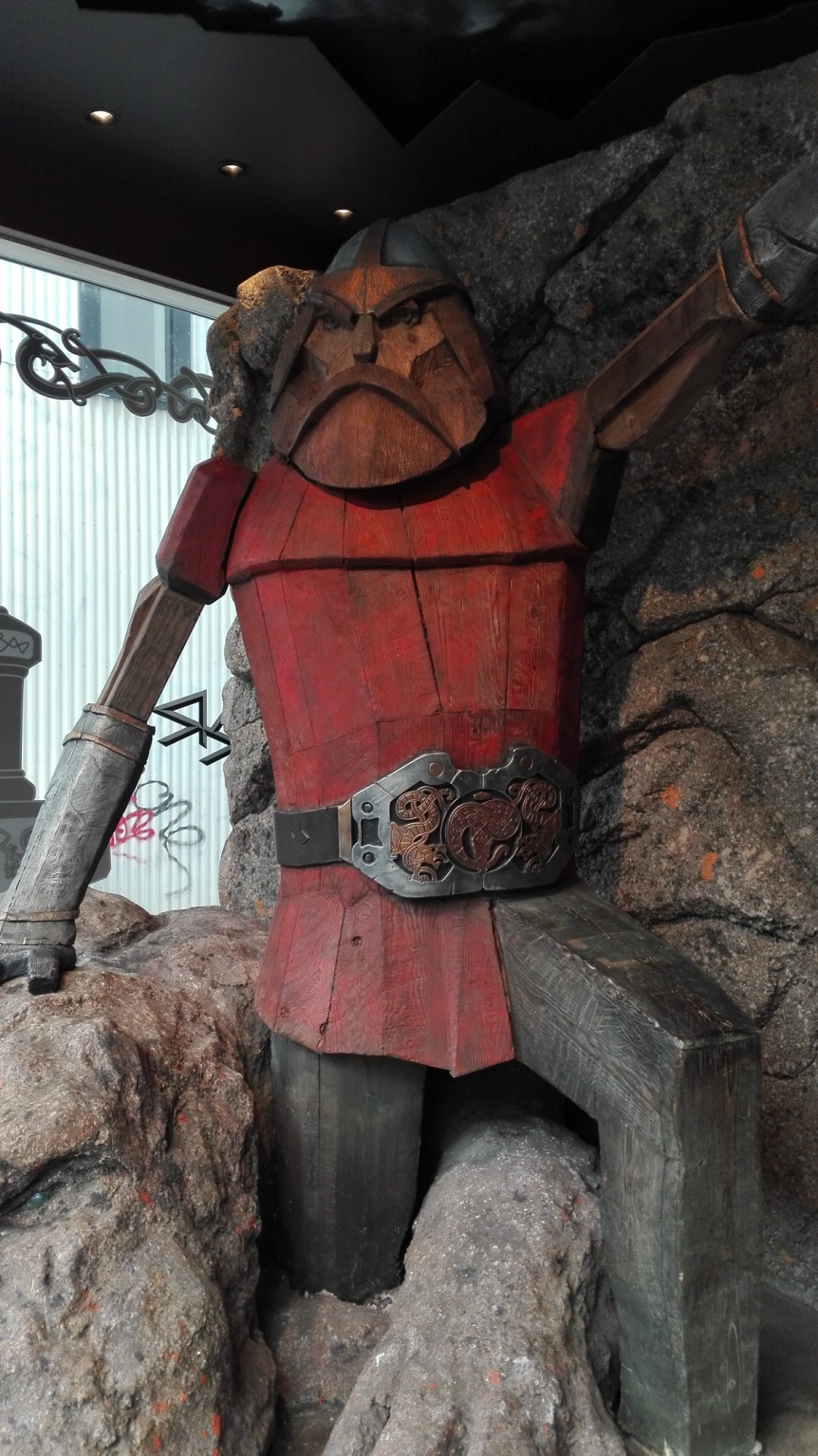 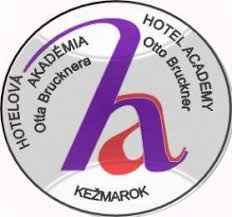 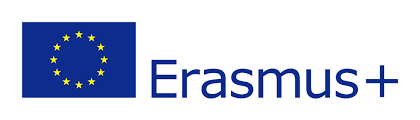 :: Coca-Cola – 1.miesto:: Obezita – 2.miesto
Známe potraviny
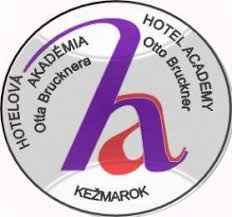 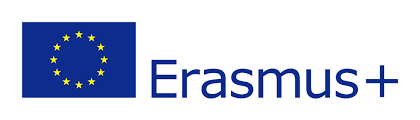 Čierna soľ ?    ✔
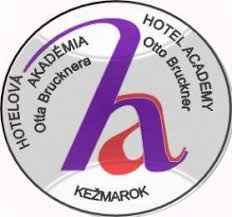 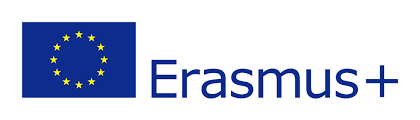 Sopečný ostrov
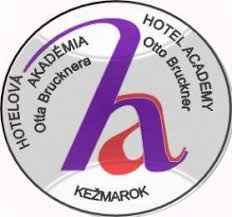 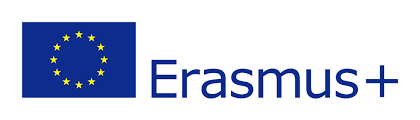 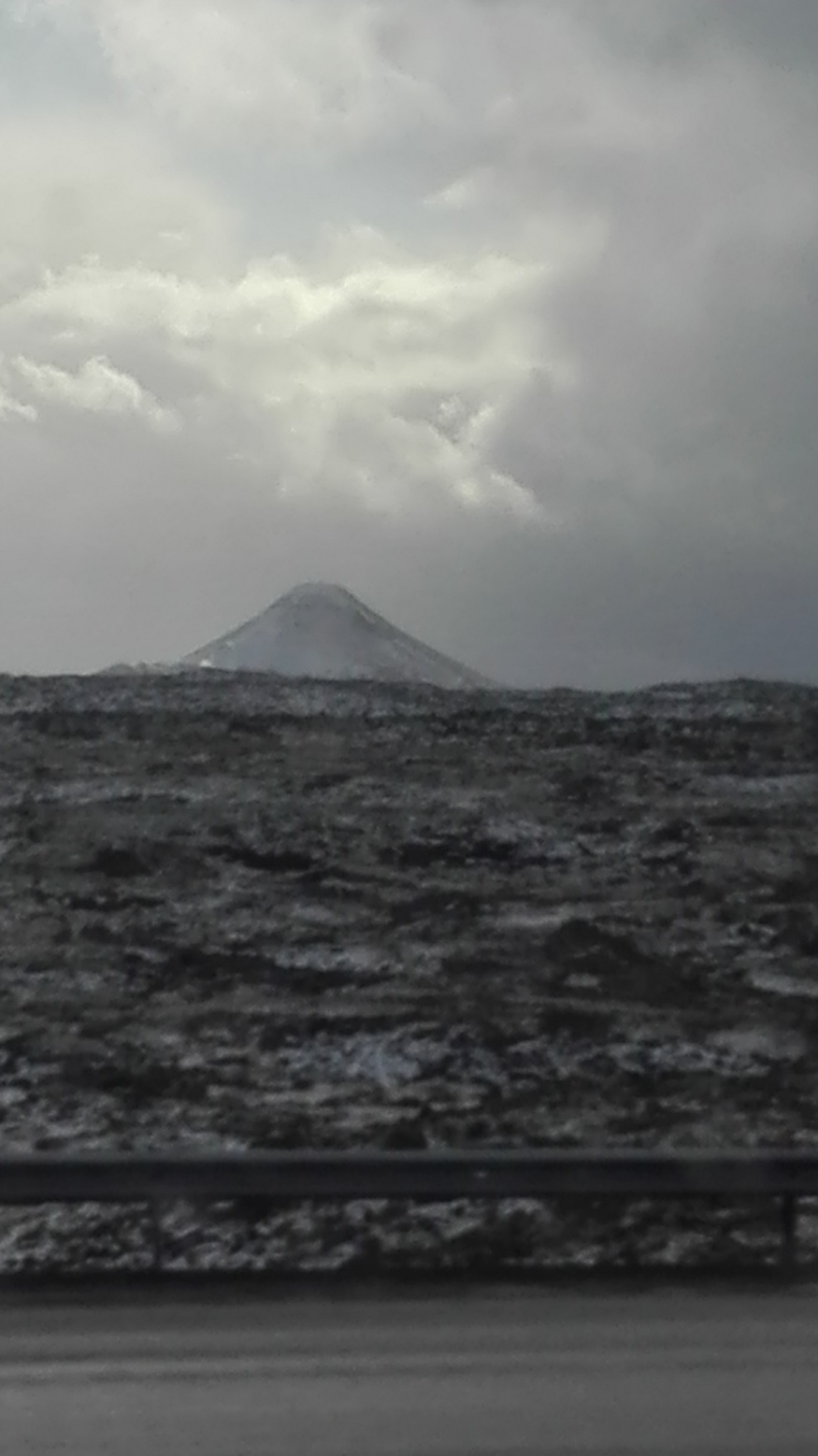 Verili by ste?
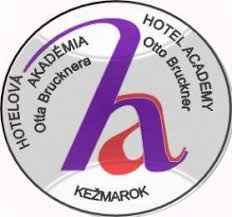 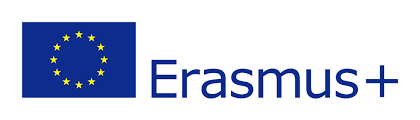 :: počet Nobelových cien   na 1 obyvateľa – 1.miesto
Úsmev, ochota a zmysel pre humor
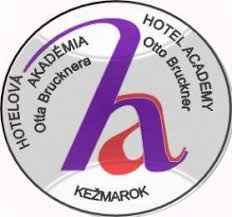 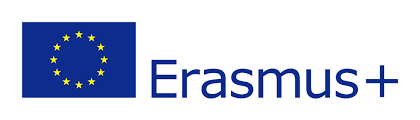 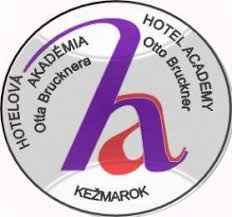 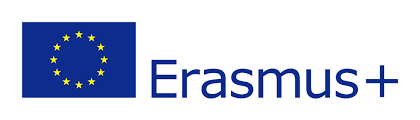 Viete ako správne 
používať toalety?
Voda
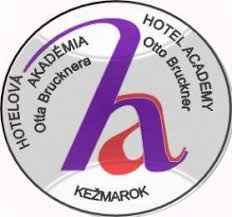 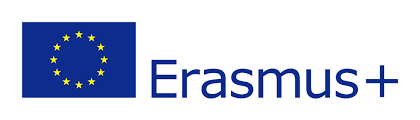 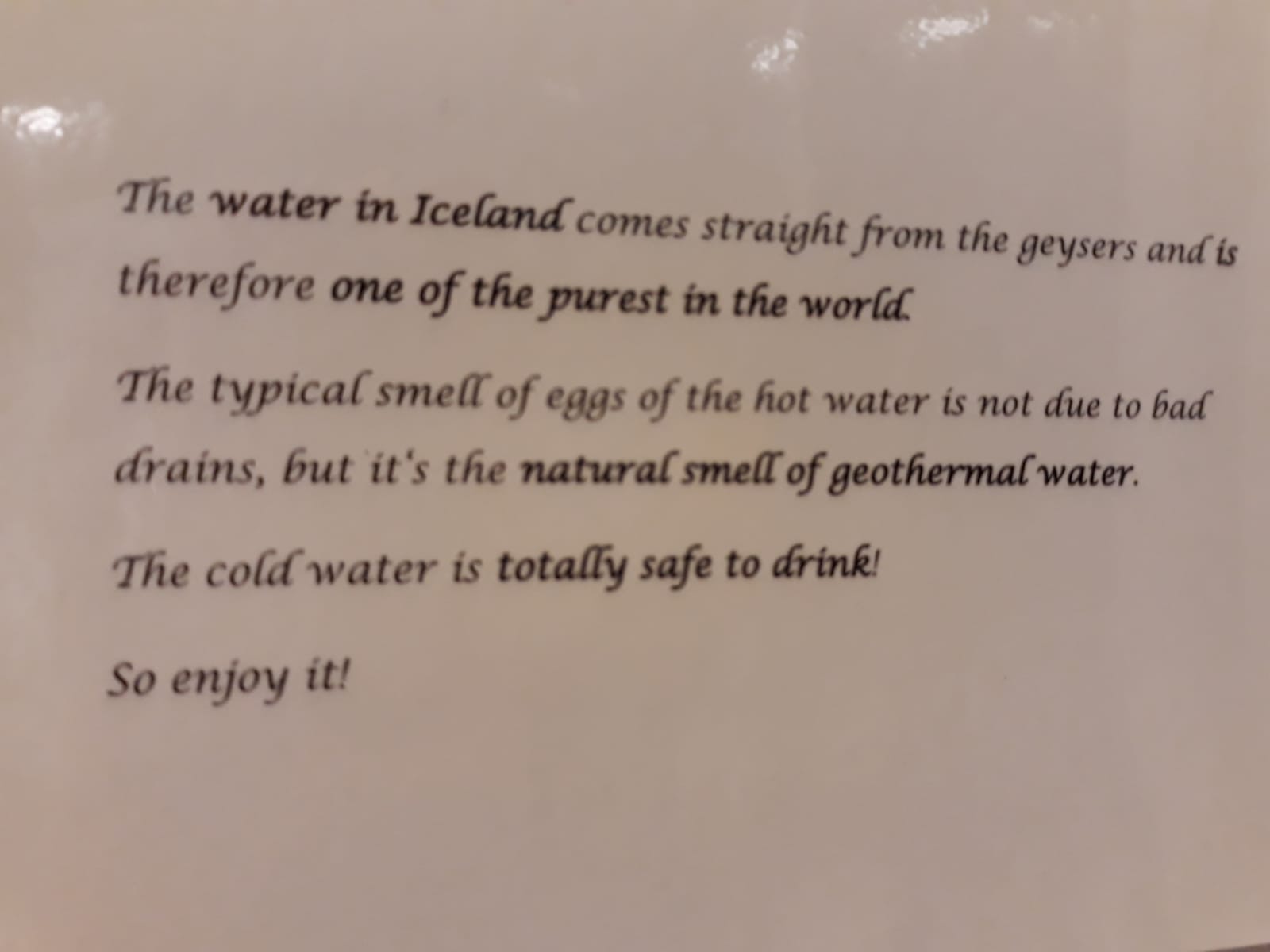 -- trollovia --
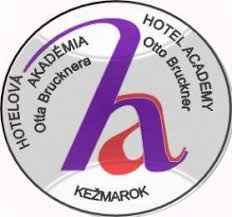 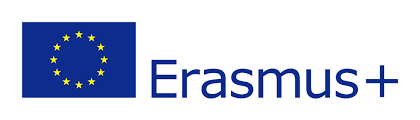 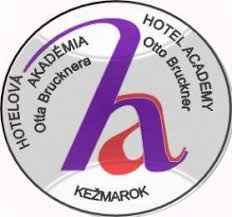 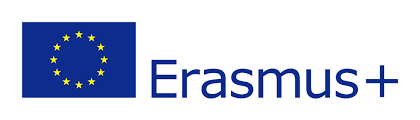 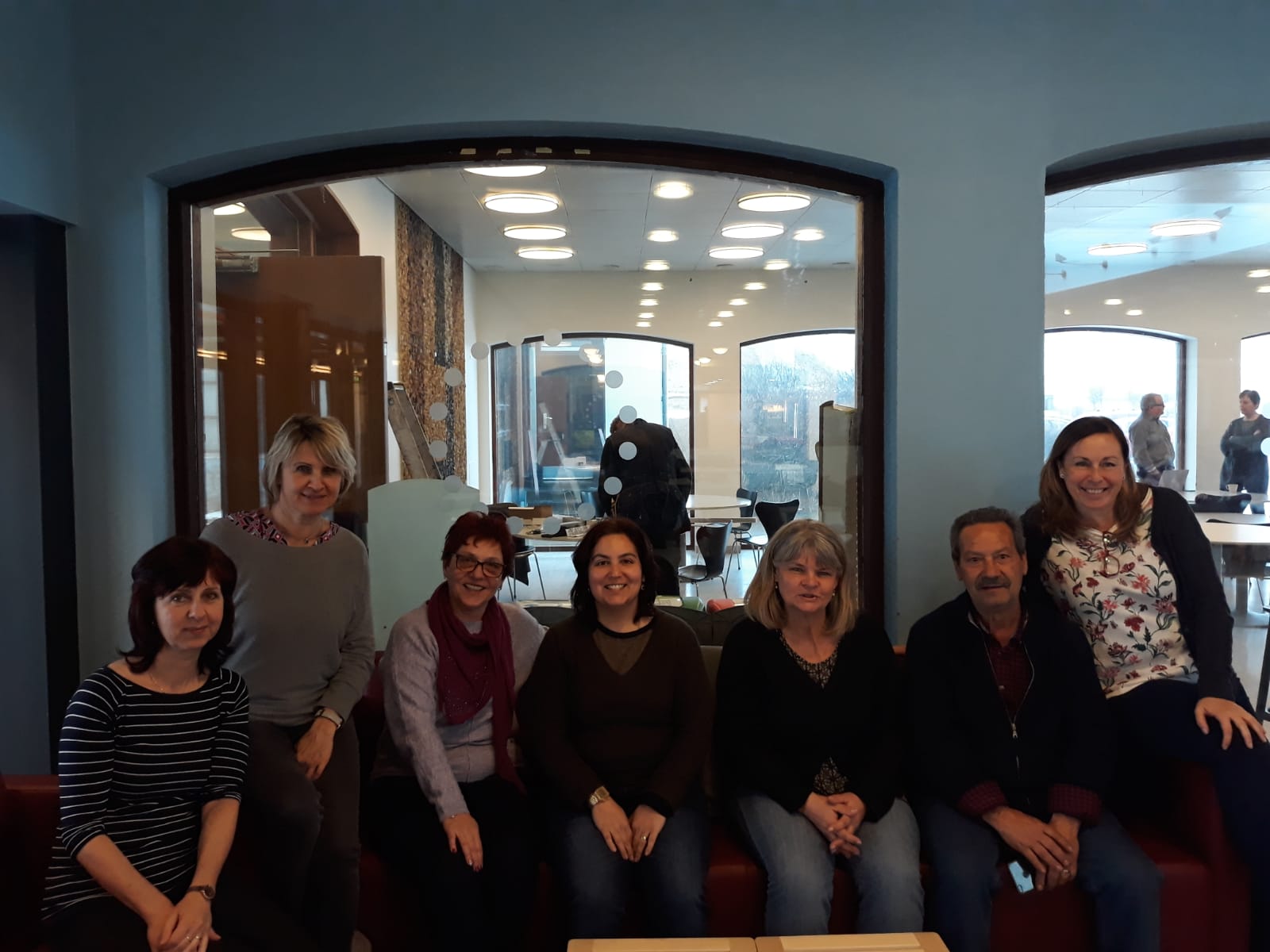 :: 130 účastníkov:: 16 krajín EÚ
Naše tímové logo
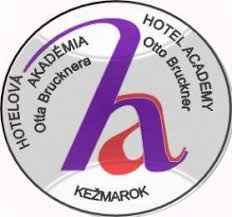 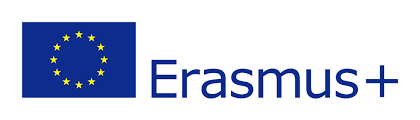 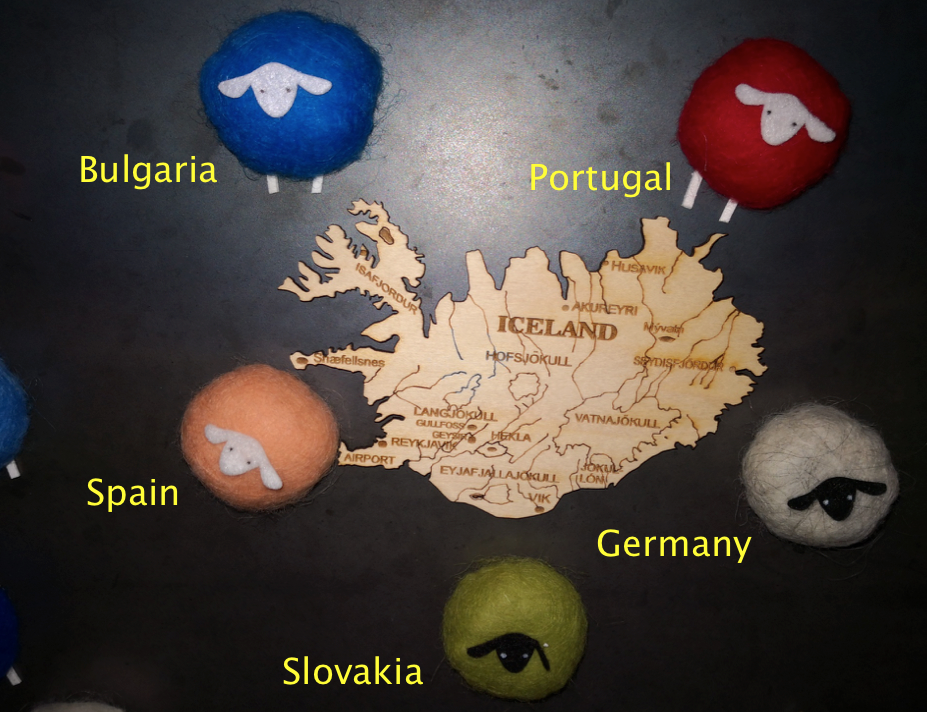 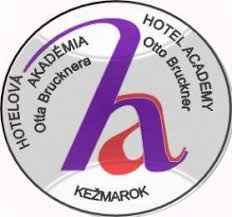 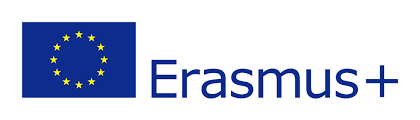 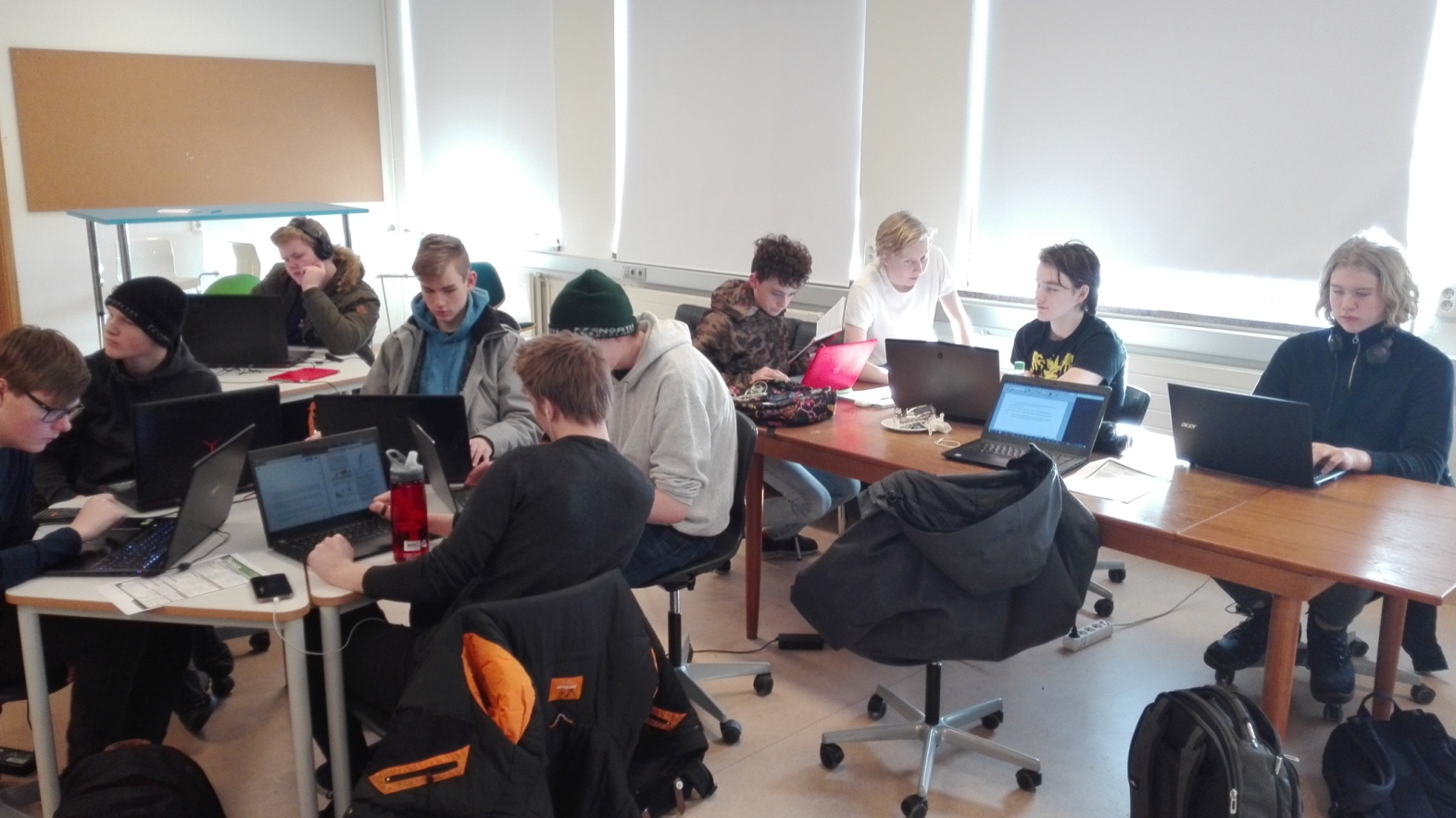 Projektová práca
v škole
Všetko jasné      
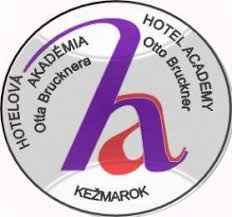 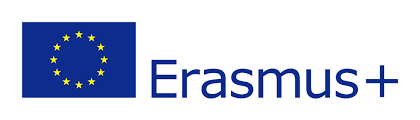 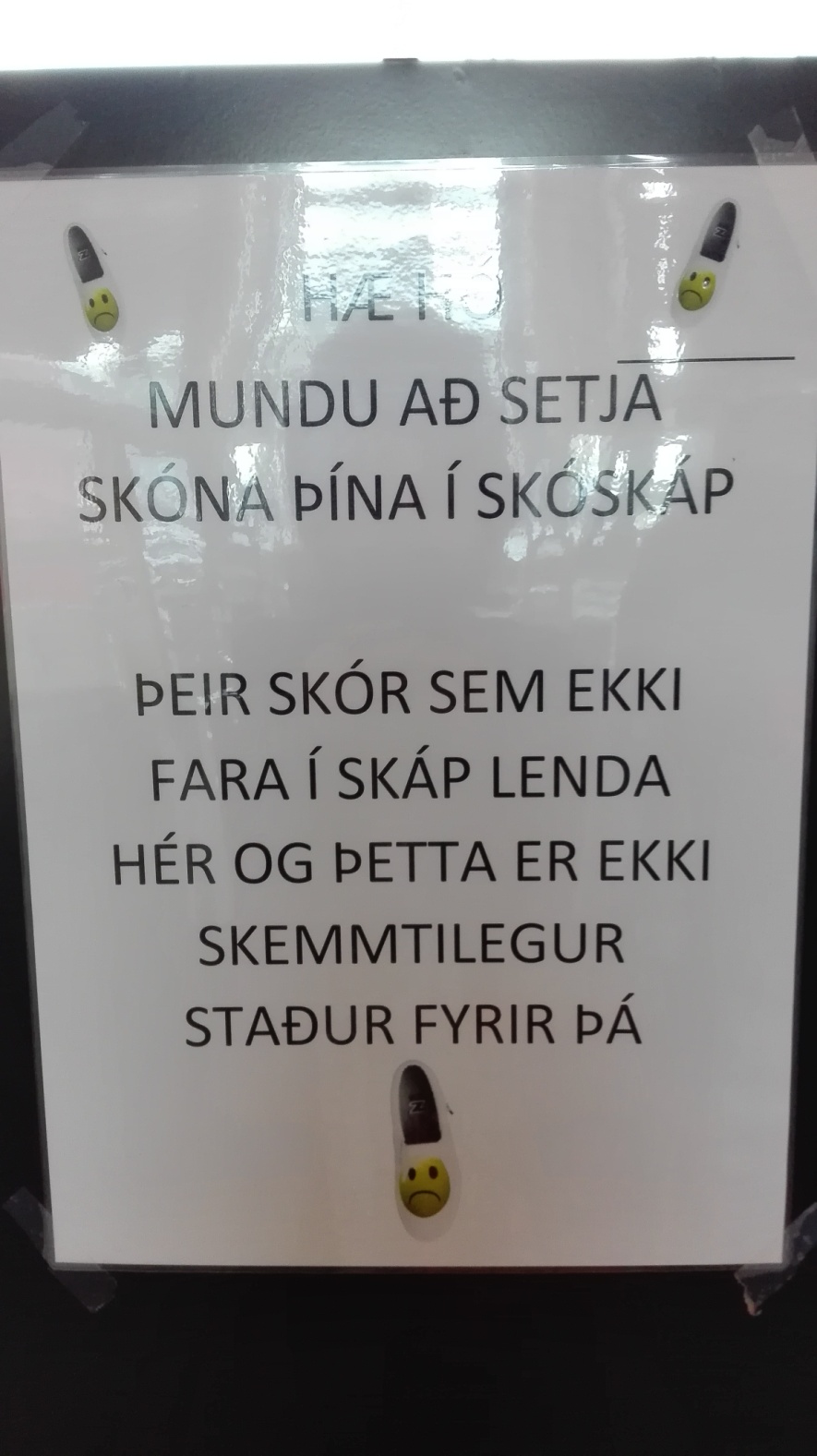 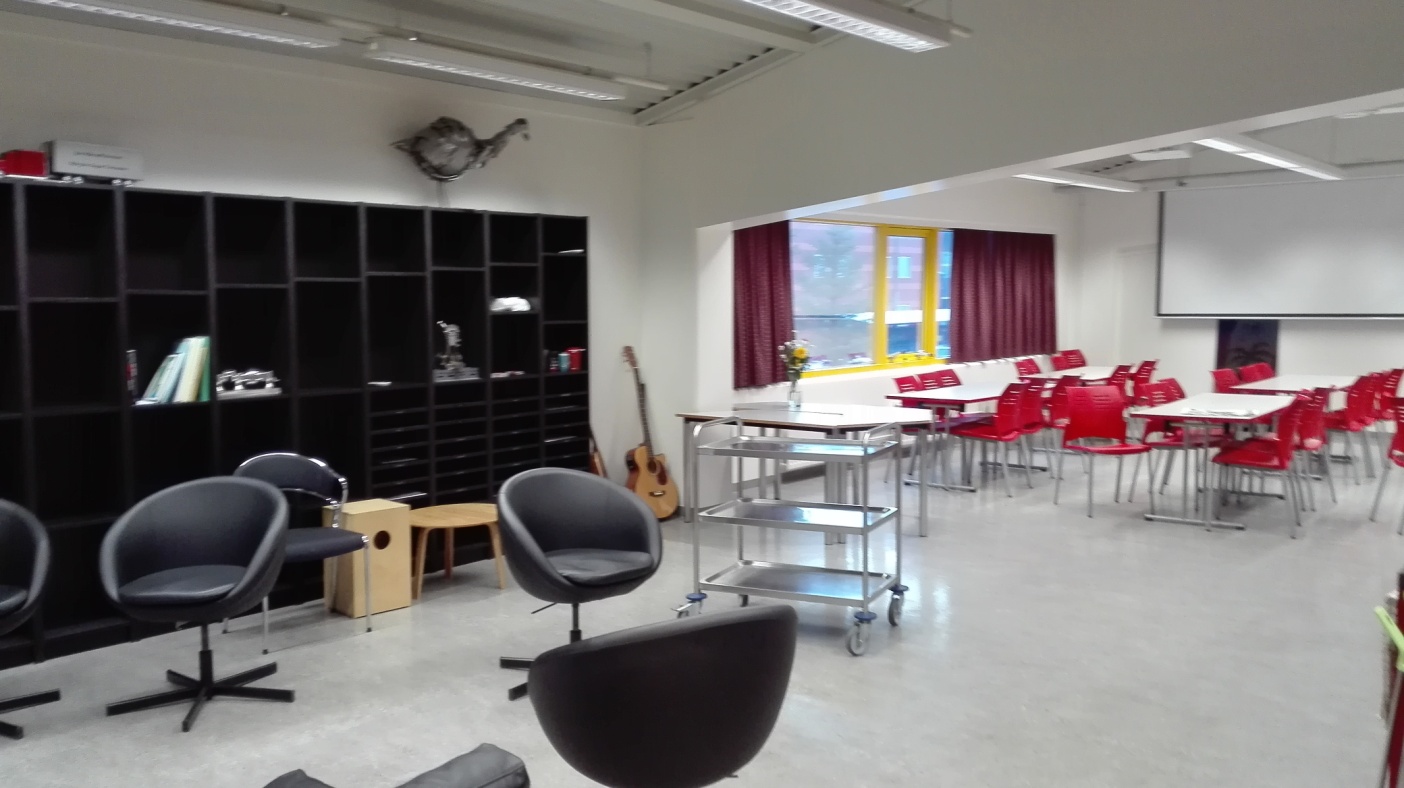 :: prednášky pre
   učiteľov

:: zborovňa
Reykjavík
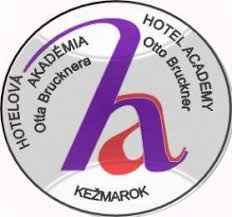 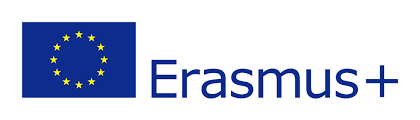 :: konferenčná budova HARPA
Mesto
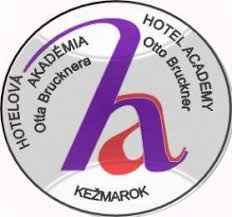 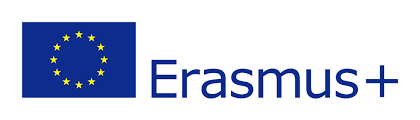 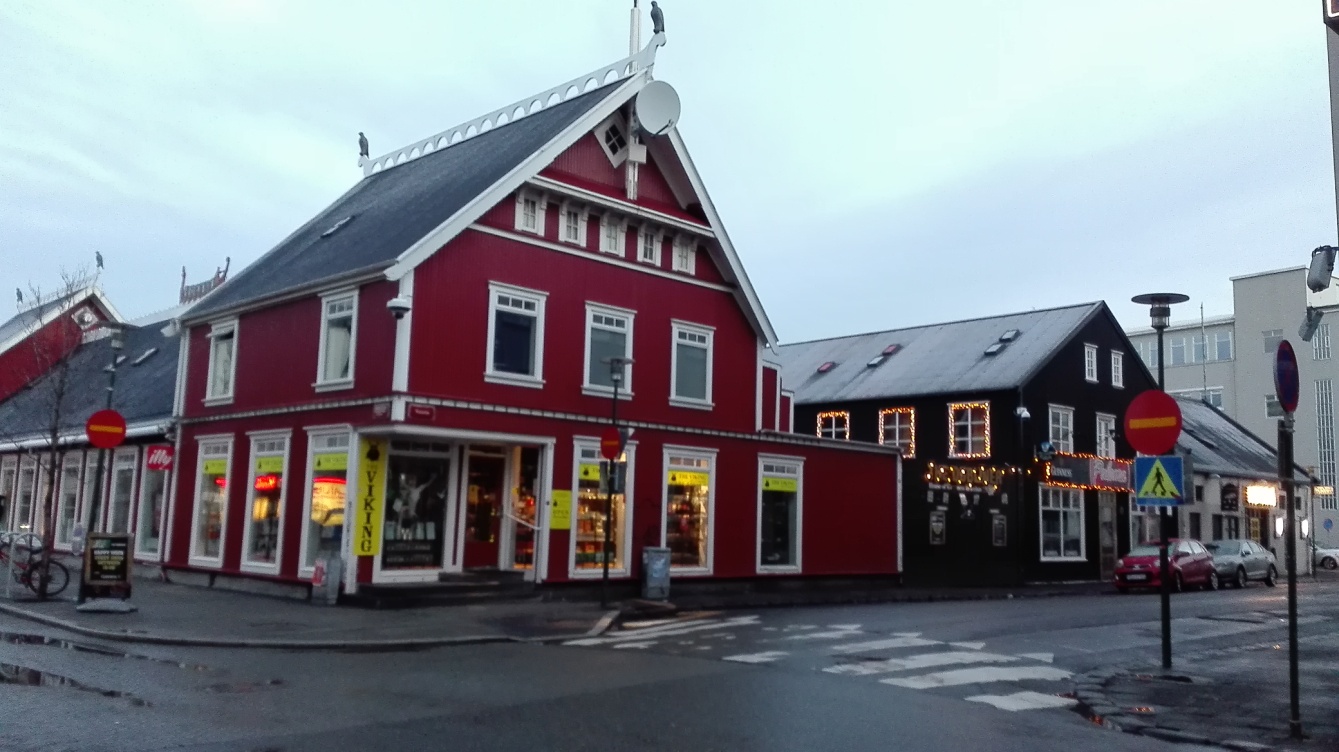 FotoSpomienky
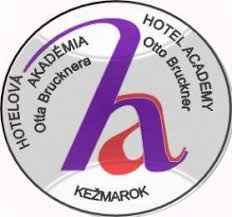 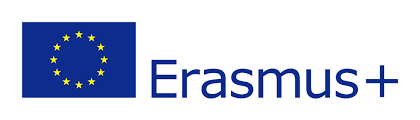 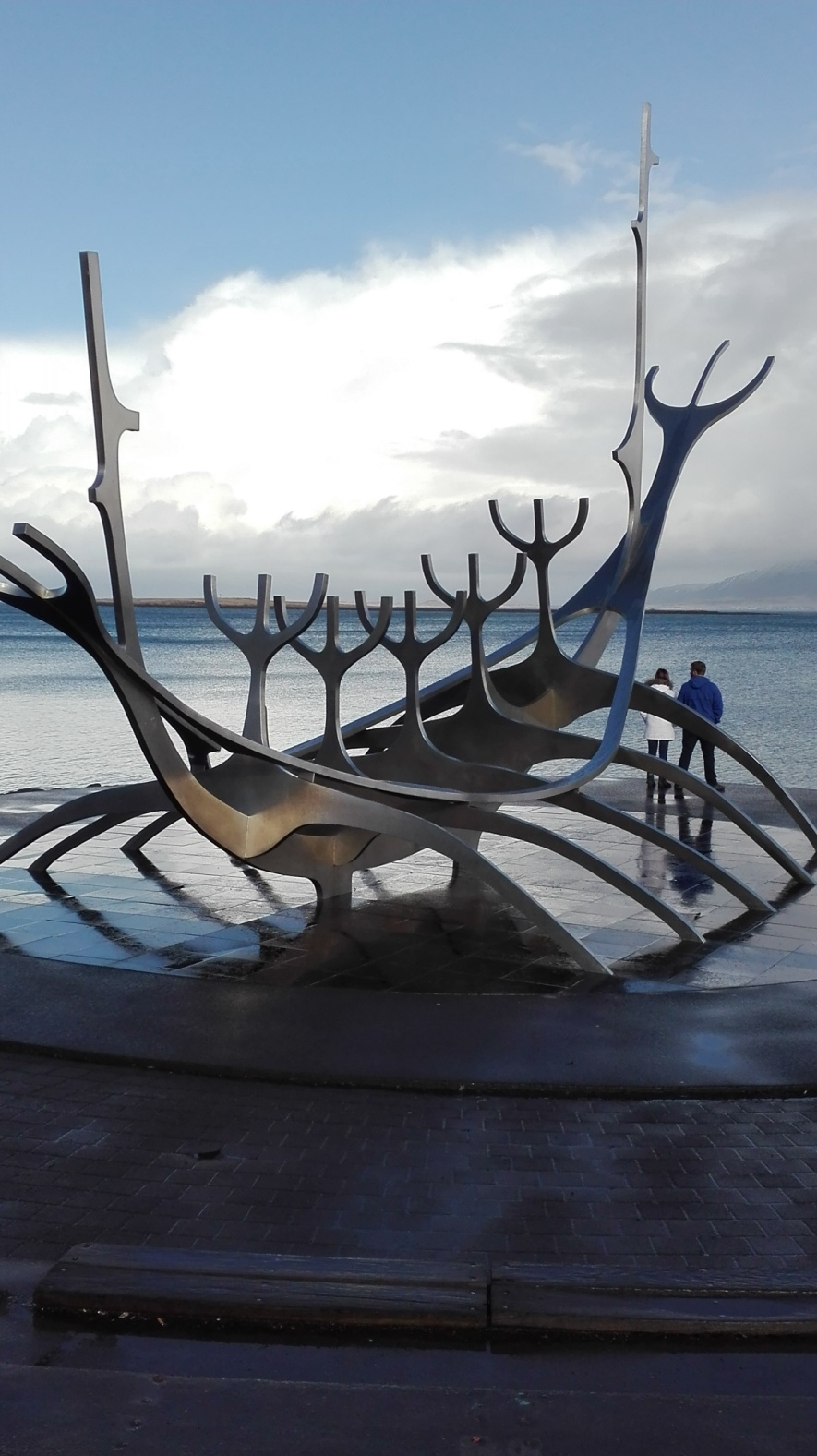 Hotel Hilda
Sun Voyager
FotoSpomienky
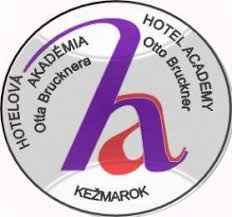 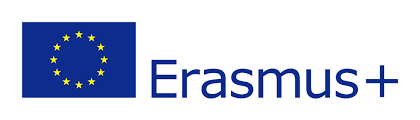 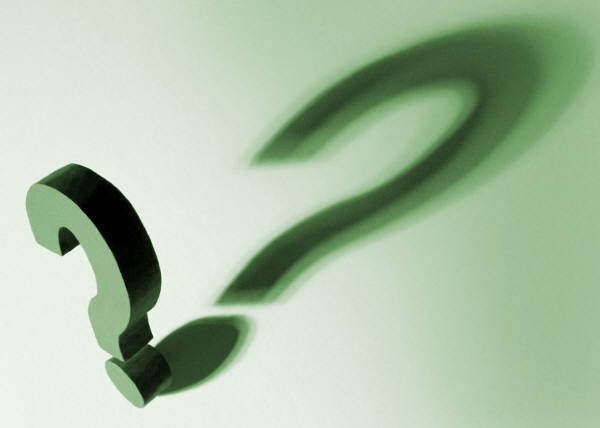 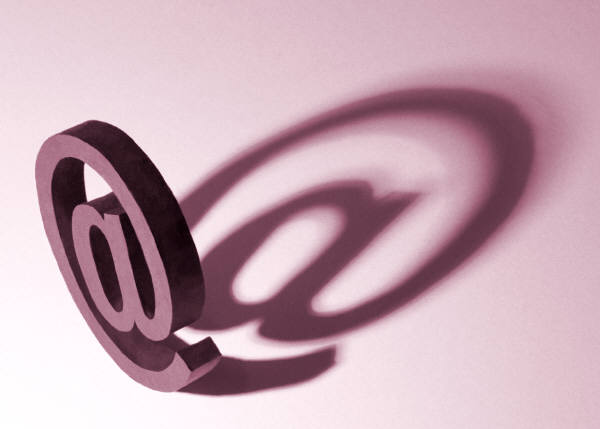 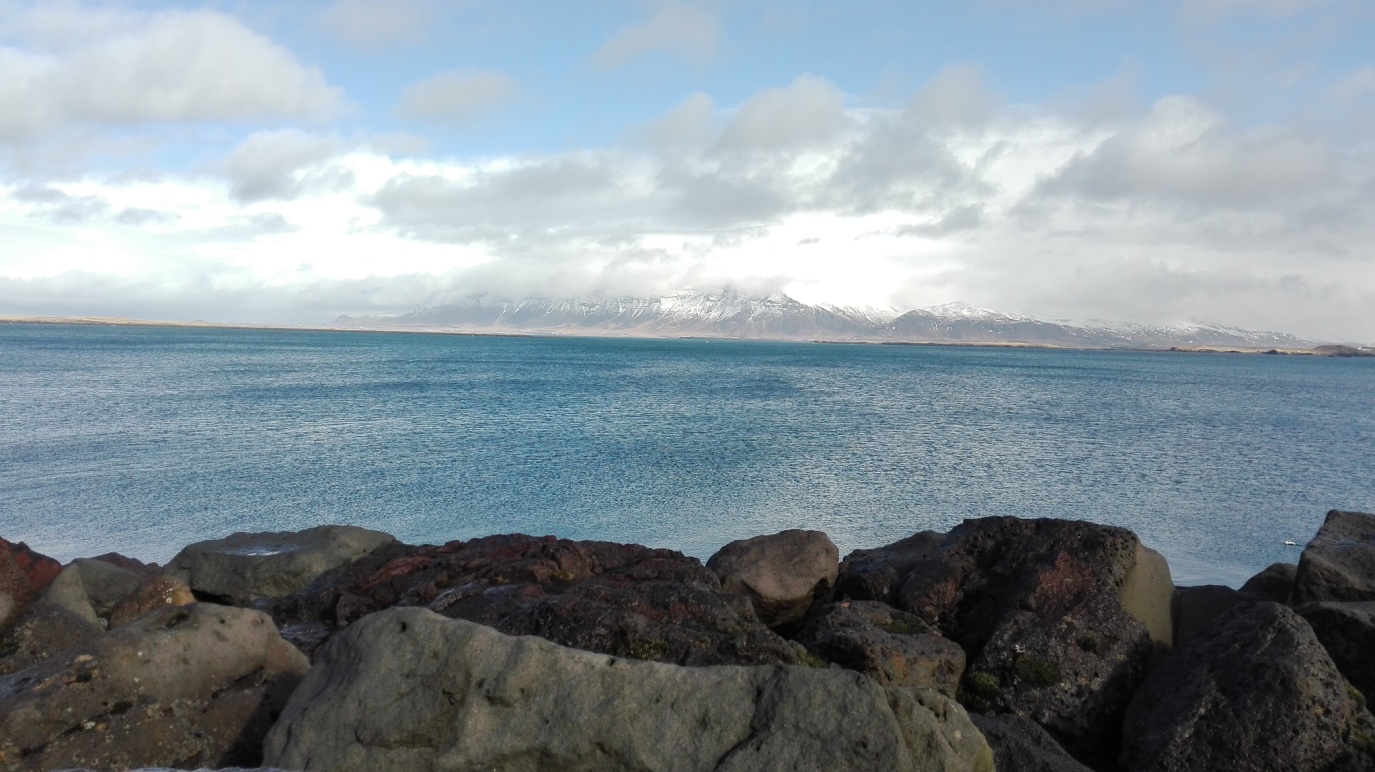 pohľad z prístavu
Exkurzie do okolia
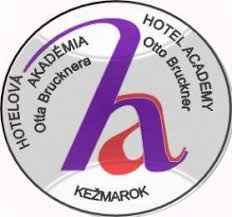 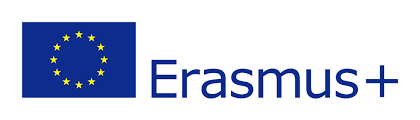 most medzi euroázijskou a americkou tektonickou platňou
Reykjanestá – skalné bralá
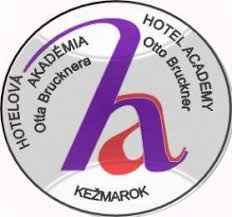 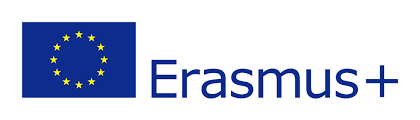 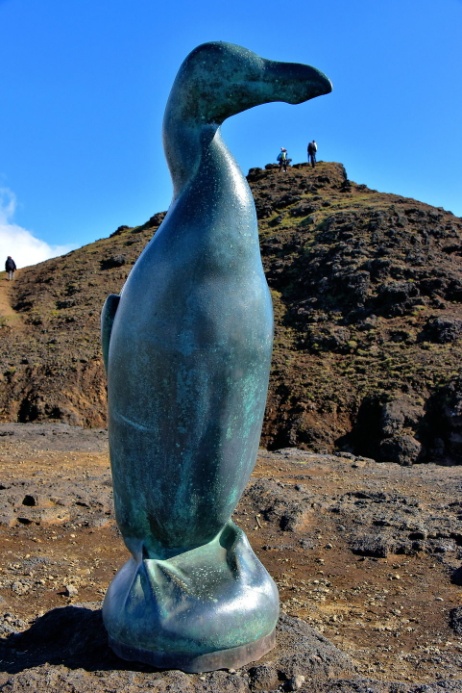 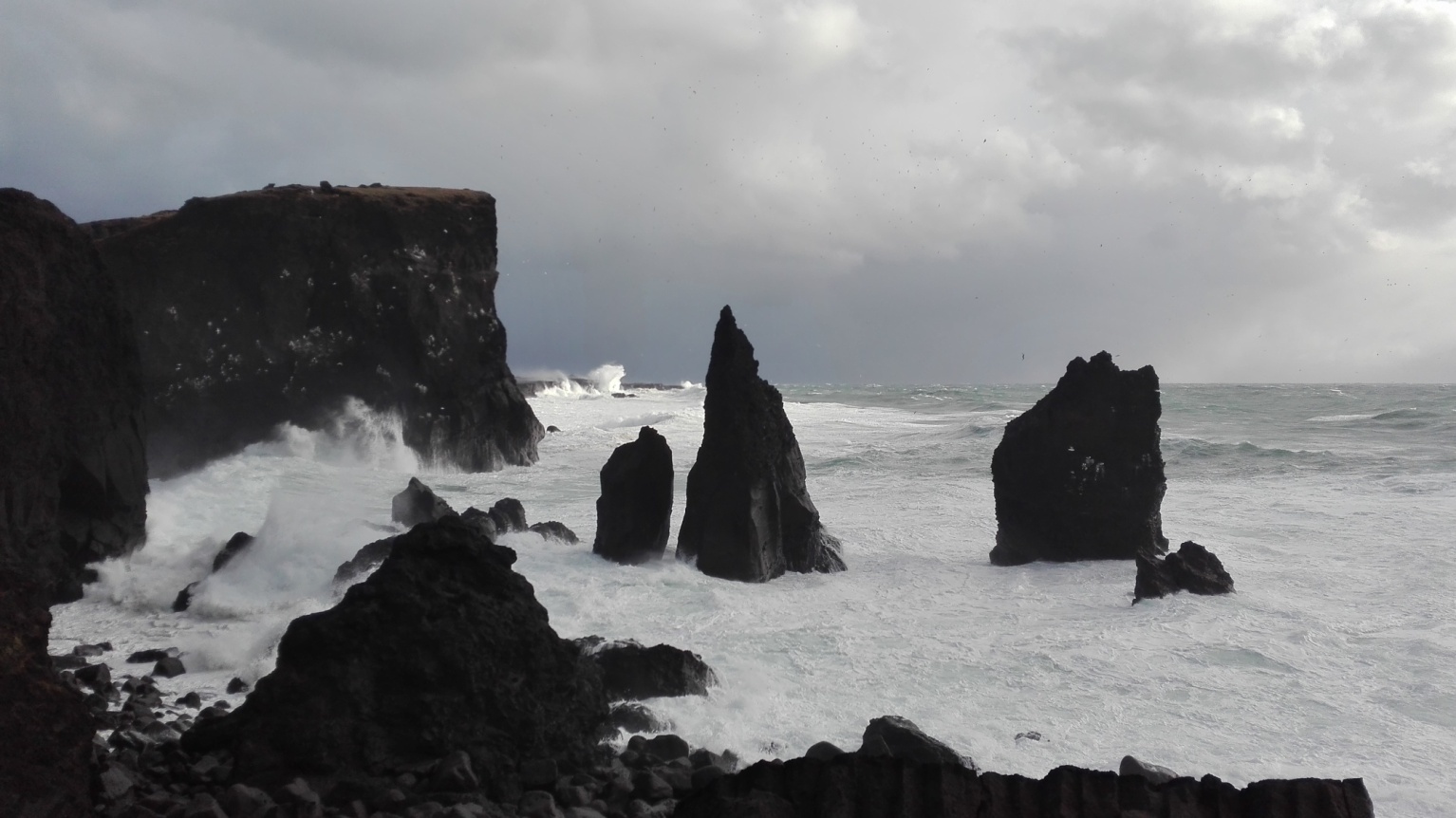 Národný park þingvellir
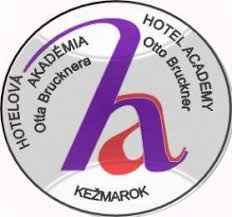 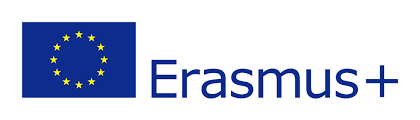 Okolie
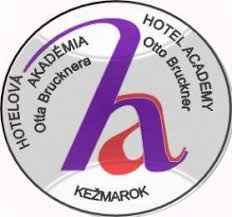 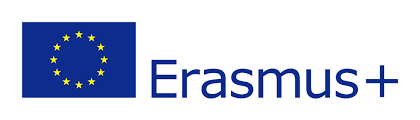 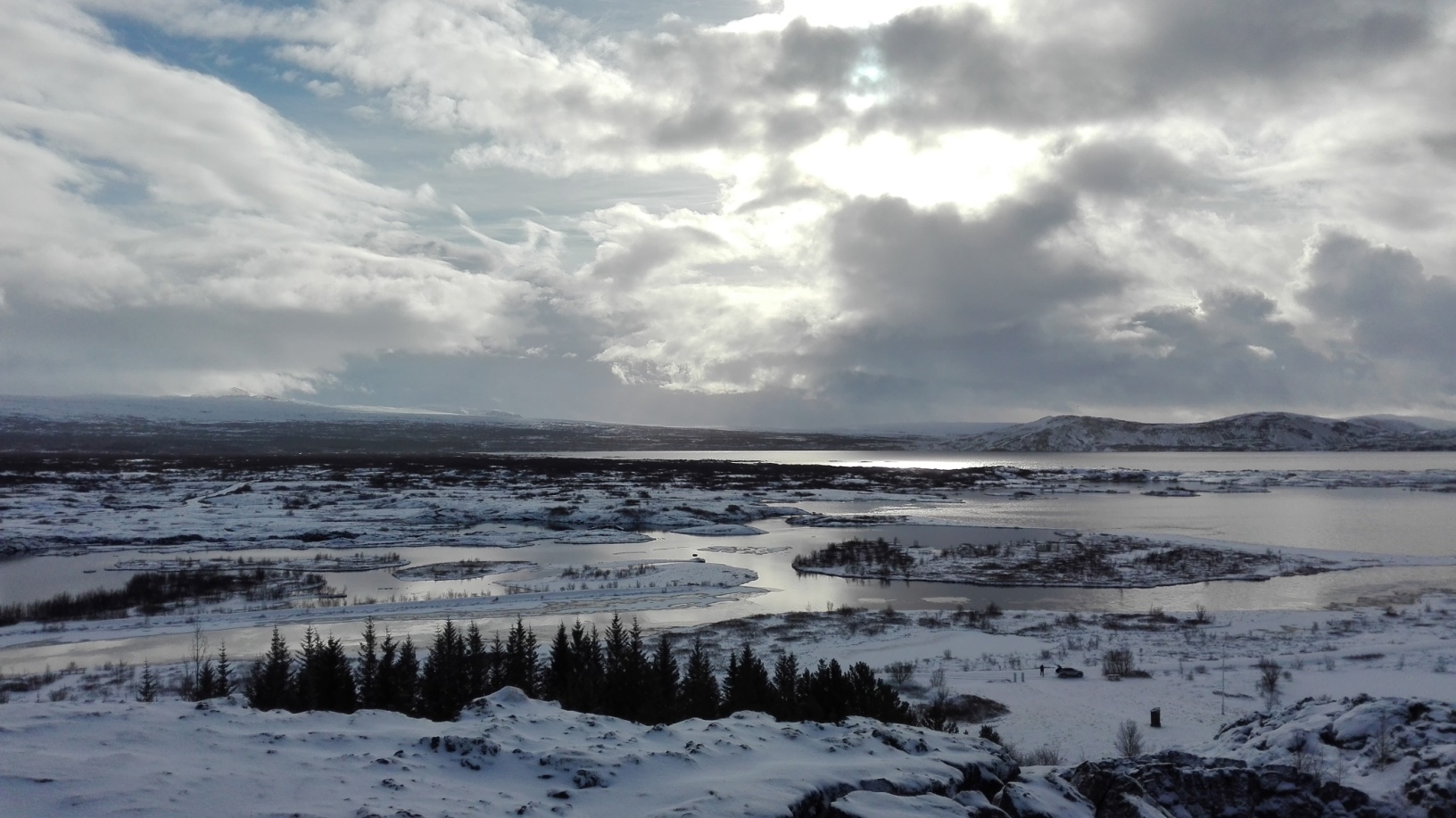 Gejzír a geotermálna oblasť Strokkur
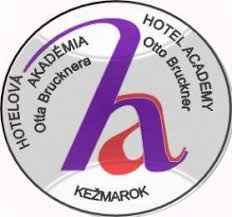 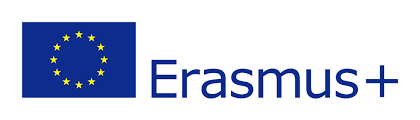 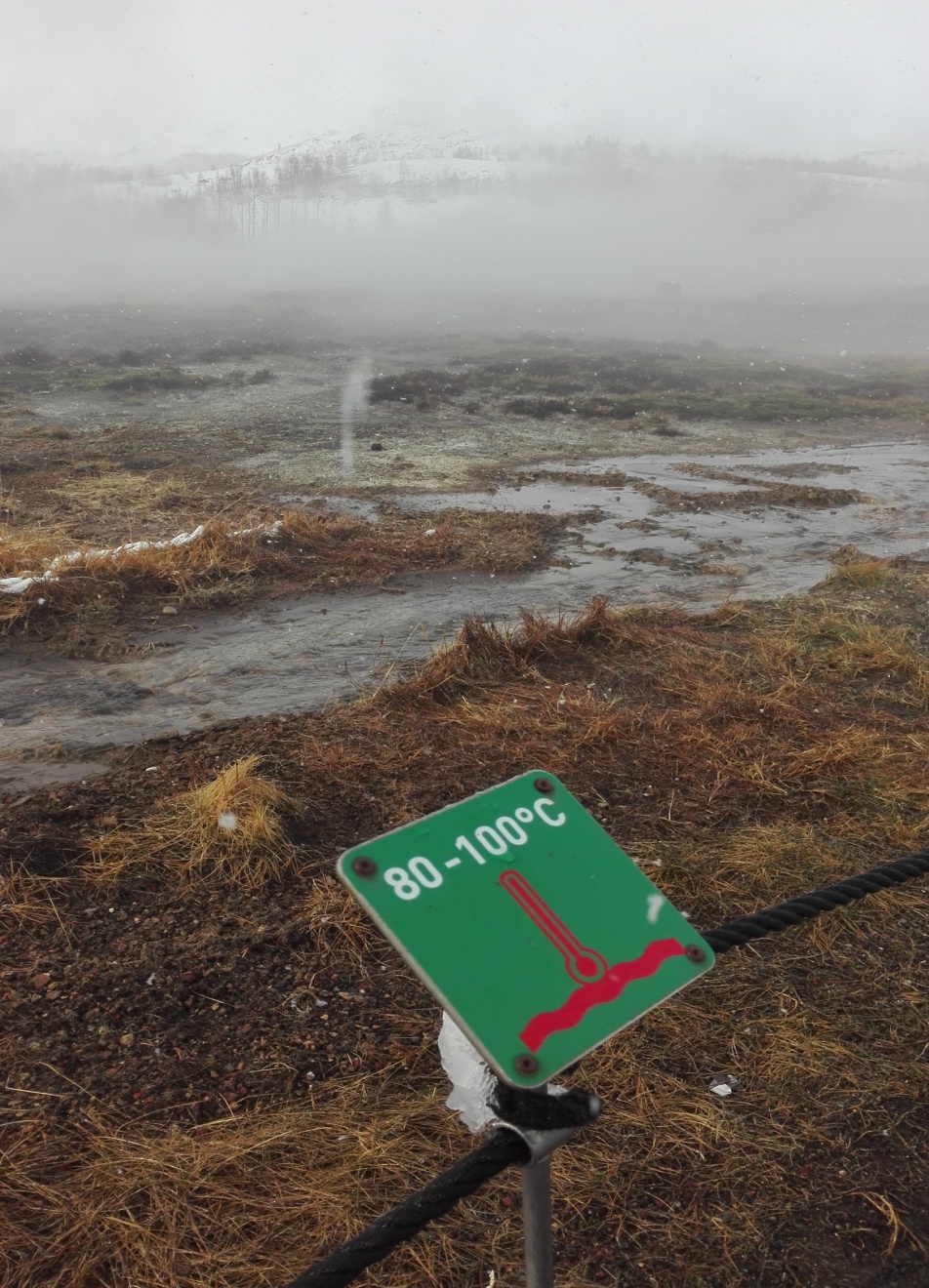 vodopád Gullfoss
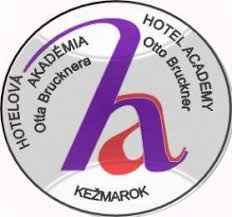 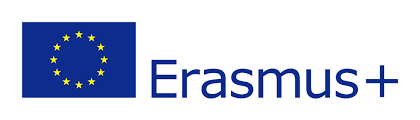 Reynisfjara - pláž s čiernym pieskom
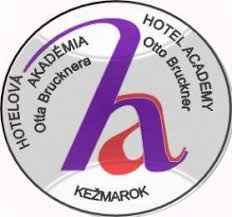 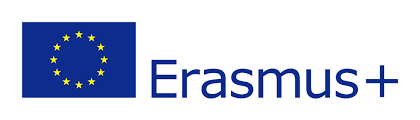 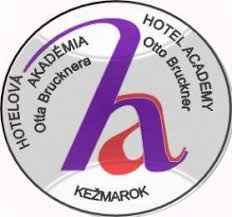 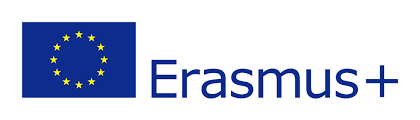 vodopád Skógafoss
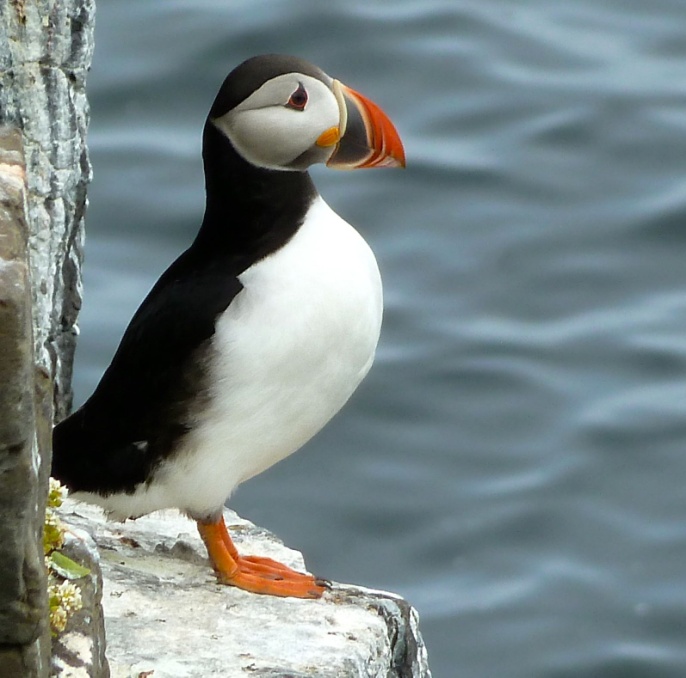 Ľadovec Sólheimajökull
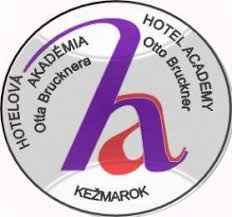 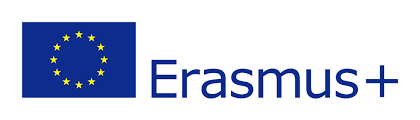 vodopád Seljalandsfoss
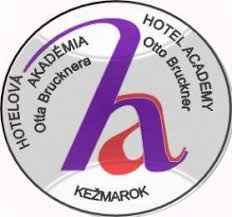 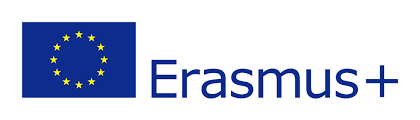 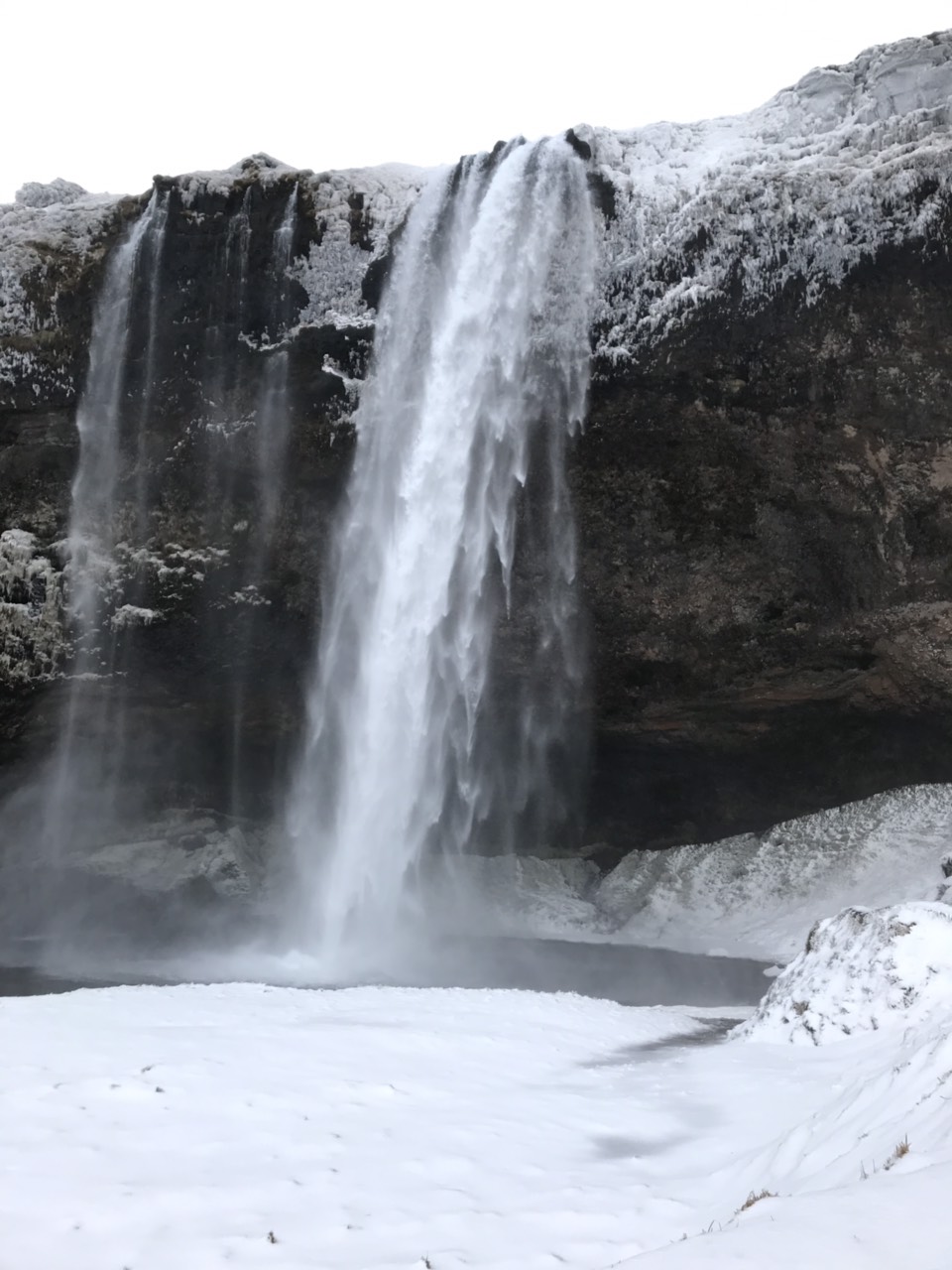 islandské kone
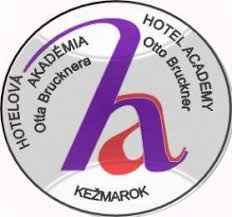 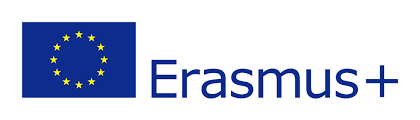 Modrá Lagúna
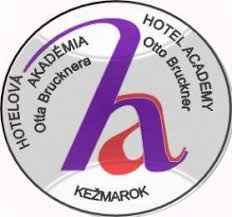 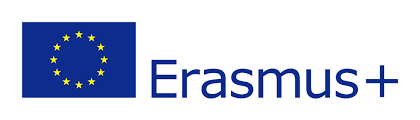 Dovidenia na Islande 
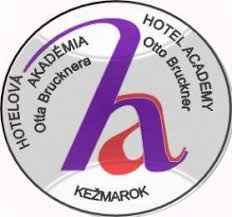 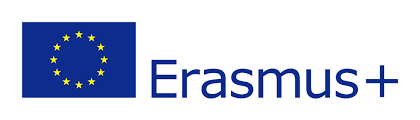